BUSINESS PLAN LAYOUT
PRESENTED BY JOHN DOE
Subtitle Goes Here
LAPTOP COMPUTER LAYOUT
LOREM IPSUM DOLOR SIT AMET ELITIR
PROIN RECONSECTETUR LOREM
LOREM IPSUM DOLOR
Lorem ipsum dolor sit amet eta
reconsectetur adipiscing elit. Proin lorem ipsum dolor amet proin
LOREM IPSUM DOLOR
Lorem ipsum dolor sit amet eta reconsectetur adipiscing elit. Proin
PUT THE NAME OF YOUR COMPANY HERE
INFOGRAPHIC CIRCLE LAYOUT
01. LOREM IPSUL DOLOR
Lorem ipsum dolor sit amet, consectetur lorem ipsum dolor  Lorem ipsum dolor sit amet con
REVAMPED RESHAPED
ONE
LOREMDO
RESCOPED
02. LOREM IPSUL DOLOR
REVISITED
TWO
LOREMDO
Lorem ipsum dolor sit amet, consectetur lorem ipsum dolor  Lorem ipsum dolor sit amet con
THREE
LOREMDO
03. LOREM IPSUL DOLOR
Lorem ipsum dolor sit amet, consectetur lorem ipsum dolor
PUT THE NAME OF YOUR COMPANY HERE
Something about us
Lorem ipsum dolor sit amet, consectetur  met
adipiscing elit. Aenean ac elit a felis pharetra meters adipiscing. Nam tincidunt enim sit amet gravida lorem ipsum dolor sit amet
GROWTH POTENTIAL
PROPOSED SALES TARGETS
PUT THE NAME OF YOUR COMPANY HERE
WHAT WE OFFER
CREATIVE STAFF
FLEXIBLE WORK HOURS
INNOVATIVE MINDS
FLEXIBLE
IMAGE DESCRIPTION
IMAGE DESCRIPTION
Lorem ipsum dolor sit amet
Amet consectetur adipiscing elit.
Proin A lorem ipsum dolor amet
Lorem ipsum dolor sit amet
Amet consectetur adipiscing elit.
Proin A lorem ipsum dolor amet
IMAGE DESCRIPTION
IMAGE DESCRIPTION
Lorem ipsum dolor sit amet
Amet consectetur adipiscing elit.
Proin A lorem ipsum dolor amet
Lorem ipsum dolor sit amet
Amet consectetur adipiscing elit.
Proin A lorem ipsum dolor amet
PUT THE NAME OF YOUR COMPANY HERE
MARKETING MATRIX
ONLINE MARKETING
Print media
promotion
You Tube Videos
Twitter
Facebook
Banners Ads  
Company Website 
Google Ads
Folor sit amet  sectetur
Company Website
FREE Samples
Giveaways
Public Relations Drive
Radio Station Giveaways
Targeted Emails 
Folor sit amet  sectetur
Facebook
Newspaper
Fliers
Magazine 
Brochures
Product Cards
Folor sit amet  sectetur
Company Website
PUT THE NAME OF YOUR COMPANY HERE
IMAGE GALLERY LAYOUT
IMAGE NUMBER ONE
IMAGE NUMBER TWO
IMAGE NUMBER  THREE
IMAGE NUMBER FOUR
IMAGE NUMBER  FIVE
IMAGE NUMBER  SIX
PUT THE NAME OF YOUR COMPANY HERE
SWOT ANALYSIS
STRENGTHS
WEAKNESSES
Original + Creative Designs
High quality materials
User friendly website
Online sales presence
Low start up cost
Ease of entry into the market
New company in a market of established players
THREATS
OPPORTUNITIES
The ability to expand into new markets via online sales
Able to extend the product line to include new offers
Ease of entry into the market
Meeting high demand in a short period of time
PUT THE NAME OF YOUR COMPANY HERE
GROWTH IN THE INDUSTRY
01. LOREM IPSUL DOLOR
Lorem ipsum dolor sit amet, consectetur lorem ipsum dolor  Lorem ipsum dolor sit
02. LOREM IPSUL DOLOR
Lorem ipsum dolor sit amet, consectetur lorem ipsum dolor  Lorem ipsum dolor sit
03. LOREM IPSUL DOLOR
Lorem ipsum dolor sit amet, consectetur lorem ipsum dolor  Lorem ipsum dolor sit
PUT THE NAME OF YOUR COMPANY HERE
MEET THE DREAM TEAM
MANAGING DIRECTOR
CREATIVE DIRECTOR
FINANCE MANAGER
HEAD OF HUMAN RESOURCES
AMANDA DOE
RACHEL DOE
MATTHEW DOE
JASON doe
Lorem ipsum dolor sit et
amet, Consectetur arines
adipiscing elit. Aenean
acelit a felis pharetra
Lorem ipsum dolor sit et
amet, Consectetur arines
adipiscing elit. Aenean
acelit a felis pharetra
Lorem ipsum dolor sit et
amet, Consectetur arines
adipiscing elit. Aenean
acelit a felis pharetra
Lorem ipsum dolor sit et
amet, Consectetur arines
adipiscing elit. Aenean
acelit a felis pharetra
PUT THE NAME OF YOUR COMPANY HERE
DOUGHNUT INFOGRAPHIC ELEMENT
50%
74%
82%
95%
PINTEREST:  400,000
PINTEREST:  400,000
PINTEREST:  400,000
PINTEREST:  400,000
Lorem ipsum dolor sit amet, consectetur  met adipiscing elit. Aenean ac elit a felis pharecing Lorem ipsum
dolor sit amet sectet met adipiscing elit. Aenean ac elit a felis pharecing Lorem ipsum dolor sit amet eta
consectetur  met adipiscing elit. Aenean ac elit a felis pharecing Lorem ipsum dolor sit amet,
PUT THE NAME OF YOUR COMPANY HERE
DOUGHNUT INFOGRAPHIC ELEMENT
PINTEREST:  400,000
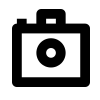 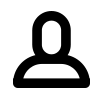 Lorem ipsum dolor sit amet, consectetur met adipiscin
elit. Aenea ac elit a felis pharecing Lorem ipsum
PINTEREST:  400,000
Lorem ipsum dolor sit amet, consectetur met adipiscin
elit. Aenea ac elit a felis pharecing Lorem ipsum
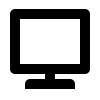 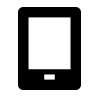 PINTEREST:  400,000
Lorem ipsum dolor sit amet, consectetur met adipiscin
elit. Aenea ac elit a felis pharecing Lorem ipsum
PUT THE NAME OF YOUR COMPANY HERE
GROWTH IN THE INDUSTRY
Projected income for 3 months of 2013
Projected income for 3 months of 2013
$120M
$120M
Projected income for 3 months of 2013
$120M
$6Mill
Sept 12 2013
PUT THE NAME OF YOUR COMPANY HERE
MONTHLY SALES PROJECTIONS
Lorem ipsum dolor sit amet, consectetur adipiscing elit. Proin a erat ut nibh aliquam anim entum et sed
quam. Quisque Mollis augue nec enim Lorem ipsum lorem ipsum consect lorem ipsum dolor
Lorem ipsum dolor sit amet,
nibh lorem et consectetur lorem
65%
Lorem ipsum dolor sit amet,
nibh lorem et consectetur lorem
15%
Lorem ipsum dolor sit amet,
nibh lorem et consectetur lorem
5%
Lorem ipsum dolor sit amet,
nibh lorem et consectetur lorem
15%
PUT THE NAME OF YOUR COMPANY HERE
REVENUE PROJECTS LINE GRAPH
Lorem ipsum dolor sit amet, consectetur adipiscing elit. Proin a erat ut nibh aliquam anim entum et sed
quam. Quisque Mollis augue nec enim Lorem ipsum lorem ipsum consect lorem ipsum dolor
$6M GROSS
2013 Revenue projections
Lorem ipsum dolor sit amet nibh
et consectetur lorem ipsum dolor
sit amet, nibh et Consectetur
Lorem ipsum dolor sit amet, nibh
et consectetur lorem ipsum dolor

Lorem ipsum dolor sit amet nibh
et consectetur lorem ipsum dolor
PUT THE NAME OF YOUR COMPANY HERE
PYRAMID SMART ART
Lorem ipsum dolor sit amet, consectetur adipiscing elit. Proin a erat ut nibh aliquam anim entum et sed
quam. Quisque mollis augue nec enim Lorem ipsum lorem ipsum consectetur lorem ipsum dolor
Lorem ipsum dolor sit amet nibh
et consectetur lorem ipsum
95%
Lorem ipsum dolor sit amet nibh
et consectetur lorem ipsum
95%
Lorem ipsum dolor sit amet nibh
et consectetur lorem ipsum
95%
Lorem ipsum dolor sit amet nibh
et consectetur lorem ipsum
95%
PUT THE NAME OF YOUR COMPANY HERE
THREE COLUMN LAYOUT
ONLINE MARKETING
PRINT MEDIA
PROMOTION
Consectetur  met adipiscing elit.
Aenean ac elit a felis pharetra
Met adipiscing. Nam tincidunt
enim sit Amet Gravida nunc vel
Fringilla elit. Duis dui arcu, amet
scelerisque nec dictum ac conse
eu elit. Donec tincidunt enim sit
amet consequat eu elit

Consectetur  met adipiscing elit.
Aenean ac elit a felis pharetra
Met adipiscing. Nam tincidunt
enim sit Amet Gravida nunc vel
Consectetur lorem
Consectetur  met adipiscing elit.
Aenean ac elit a felis pharetra
Met adipiscing. Nam tincidunt
enim sit Amet Gravida nunc vel
Fringilla elit. Duis dui arcu, amet
scelerisque nec dictum ac conse
eu elit. Donec tincidunt enim sit
amet consequat eu elit

Consectetur  met adipiscing elit.
Aenean ac elit a felis pharetra
Met adipiscing. Nam tincidunt
enim sit Amet Gravida nunc vel
Consectetur
Consectetur  met adipiscing elit.
Aenean ac elit a felis pharetra
Met adipiscing. Nam tincidunt
enim sit Amet Gravida nunc vel
Fringilla elit. Duis dui arcu, amet
scelerisque nec dictum ac conse
eu elit. Donec tincidunt enim sit
amet consequat eu elit

Consectetur  met adipiscing elit.
Aenean ac elit a felis pharetra
Met adipiscing. Nam tincidunt
enim sit Amet Gravida nunc vel
Consectetur
PUT THE NAME OF YOUR COMPANY HERE
TWO COLUMN LAYOUT
INSERT HEADING HERE
INSERT HEADING HERE
Lorem ipsum dolor sit amet, aenea amet
Sisectetur adipiscing elit. Aenean eget elit aelit 
a felis pharetra adipiscing. Nibh elit nam
incidents enim sit amet eget nec renin gravida.
Nunc vel nec aenea et

Dictum ac, consequateu elit. Donec dolor sit erat
nibh, pellentesque eget lac felis emin sollicitudin
eu, malesuada eget et odio. Lore ipsum dolor sit
amet, dui arcu, nibh elit scelerisque nec  dictum

enim sit amet eget nec remin gravida. Nunc vel
fringilla elit. Duis lac erat eget elit aelit  a felis
pharetra adipiscing. Nibh elit nam incidents enim
sit amet eget nec remin gravida.
Lorem ipsum dolor sit amet, aenea amet
Sisectetur adipiscing elit. Aenean eget elit aelit 
a felis pharetra adipiscing. Nibh elit nam
incidents enim sit amet eget nec renin gravida.
Nunc vel nec aenea et

Dictum ac, consequateu elit. Donec dolor sit erat
nibh, pellentesque eget lac felis emin sollicitudin
eu, malesuada eget et odio. Lore ipsum dolor sit
amet, dui arcu, nibh elit scelerisque nec  dictum

enim sit amet eget nec remin gravida. Nunc vel
fringilla elit. Duis lac erat eget elit aelit  a felis
pharetra adipiscing. Nibh elit nam incidents enim
sit amet eget nec remin gravida.
PUT THE NAME OF YOUR COMPANY HERE
COMPUTER DISPLAY LAYOUT
LOREM IPSUM DOLOR SIT AMET
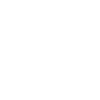 Lorem ipsum dolor sit amet, consectetur lorem ipsum dolor  Lorem ipsum dolor sit
LOREM IPSUM DOLOR SIT AMET
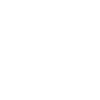 Lorem ipsum dolor sit amet, consectetur lorem ipsum dolor  Lorem ipsum dolor sit amet
LOREM IPSUM DOLOR SIT AMET
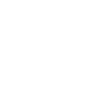 Lorem ipsum dolor sit amet, consectetur lorem ipsum dolor
PUT THE NAME OF YOUR COMPANY HERE
IPAD TABLET LAYOUT OPTION
01
02
03
IMAGE DESCRIPTION HERE
IMAGE DESCRIPTION HERE
IMAGE DESCRIPTION HERE
PUT THE NAME OF YOUR COMPANY HERE
SECTION BREAK PAGE
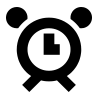 Lorem ipsum dolor sit amet, consectetur adipiscing elit. Aenean ac elit a sit
amet, consectetur adipiscing lorem ipsum aenean elit sit
PRODUCT REVIEW LAYOUT
Lorem ipsum dolor sit amet, consectetuer adipiscing elit sed diam nonummy nibh tincidunt ut laoreet
dolore magna dolor sit amet, consectetuer adipiscing elit sed lorem ipsum dolor sit amet adipising elit
PRODUCT ONE
PRODUCT ONE
PRODUCT ONE
Lorem ipsum dolor amet, consectetur adipiscing elit. Sit et aenean acelit a felis
Lorem ipsum dolor amet, consectetur adipiscing elit. Sit et aenean acelit a felis
Lorem ipsum dolor amet, consectetur adipiscing elit. Sit et aenean acelit a felis
PUT THE NAME OF YOUR COMPANY HERE
CASE STUDY LAYOUT 2
Lorem ipsum dolor sit amet, consectetuer adipiscing elit sed diam nonummy nibh tincidunt ut laoreet
dolore magna dolor sit amet, consectetuer adipiscing elit sed lorem ipsum dolor sit amet lorem ipsum
CLIENT
Loopy Enterprise Limited
OVERVIEW
Lorem ipsum dolor sit amet,  consectetur adipiscing elit ann ac  elit a felis pharetra Lorem ipsum dolor sit amet lorem ipsum dolor sit amet
WEBSITE 
www.loopy.com
PUT THE NAME OF YOUR COMPANY HERE
GROWTH POTENTIAL
PROPOSED  MONTHLY SALES TARGETS
PUT THE NAME OF YOUR COMPANY HERE
IMAGE AND CONTENT
Lorem ipsum dolor sit amet, consectetur  met adipiscing elit. Aenean ac elit a felis pharecing Lorem ipsum dolor
sit amet consectetur  met adipiscing elit. Aenean ac elit a felis pharecing Lorem ipsum dolor sit amet conse
PUT THE NAME OF YOUR COMPANY HERE
WHAT OUR CLIENTS HAVE TO SAY
Great logos designs. Easy to use. Perfect for all things
VULPUTATE LOREM IPSUM SOLOR
Great logos designs. Easy to use. Perfect for All things
Consectetur adipiscing elit. Proin vulputate elementum lorem sed molestie. Pellentesque Lorem Ipsum Dolor Sit Ametlorem sed molestie. Pellentesque amet ullamcorper lorem ipsum dolor

Consectetur adipiscing elit. Proin set vulputate elementum lorem sed molestie. Pellentesque Lorem Ipsum Dolor Sit eer Ametlorem sed molestie. Pellentesque amet ullamcorper lorem ipsum dolor
Great logos designs. Easy to use. Perfect for all things
Adam
USA
Adam
USA
Adam
USA
PUT THE NAME OF YOUR COMPANY HERE
PROCESS DIAGRAM LAYOUT
Adam
USA
Adam
USA
Adam
USA
Adam
USA
Adam
USA
Adam
USA
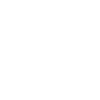 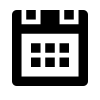 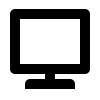 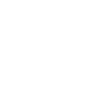 PUT THE NAME OF YOUR COMPANY HERE
INFOGRAPHIC ELEMENT ONE
Consectetur adipiscing elit. Proin vulputate elementum lorem sed lorem ipsum dolor
PARIS
90%
ITALY
90%
Lorem Ipsum Dolor Sit Ametlorem sed molestie. Pellentesque amet ullamcorper lorem ipsum dolor Ipsum Dolor Sit
ROME
90%
NEW YORK
90%
Lorem Ipsum Dolor Sit Ametlorem sed molestie. Pellentesque amet ullamcorper
lorem ipsum dolor Ipsum Dolor Sit
LONDON
90%
HONG KONG
90%
Lorem Ipsum Dolor Sit Ametlorem sed molestie. Pellentesque amet ullamcorper
PUT THE NAME OF YOUR COMPANY HERE
PROJECT LAYOUT
FINANCIAL TARGETS
GROWTH OBJECTIVES
CLIENT
Loopy Enterprise Limited
OVERVIEW
Lorem ipsum dolor sit amet,  consectetur adipiscing elit ann ac  elit a felis pharetra Lorem ipsum dolor sit amet lorem ipsum dolor sit amet
WEBSITE 
www.loopy.com
PUT THE NAME OF YOUR COMPANY HERE
COMPETITIVE MATRIX
INSERT THE TITLE OF YOUR TABLE IN THIS AREA
Lorem ipsum dolor sit amet, consectetur adipiscing elit. Aenean ac elit a felis pharetra elit  sit adipiscing. Nam
tincidunt enim sit amet gravida. Nunc vel fringilla elit. Duis dui arcu ipsumem lorem ipsum dolor sit amet lorem
PUT THE NAME OF YOUR COMPANY HERE
OUR CONTACT DETAILS
Lorem ipsum dolor sit amet, consectetur adipiscing elit. Aenean ac elit a sit amet, lorem ipsum dolor
Consectetur adipiscing lorem ipsum lorem ipsum dolor sit consectetur lorem ipsum dolor
ADDRESS:
87 Loop Lane, Miami, FL
WEBSITE:
www.doeenterpise.com
EMAIL:
john@doeenterprise.com
TELEPHONE:
1.954.123.4567
www.facebook.com/doe
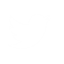 @johndoelimited
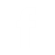 PUT THE NAME OF YOUR COMPANY HERE
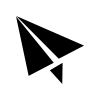 THANKS FOR YOUR TIME
Lorem ipsum dolor sit amet, consectetur adipiscing elit. Nam
Lobortis lorem ipsum dolor sit amet, consectetur adipiscing elit. Nam lobortis